Системно-деятельностный подход в образовательном процессе  с дошкольниками по формированию основ безопасности собственной жизнедеятельности и   предпосылок экологического сознания.
ГБДОУ № 36
 Пушкинского района Санкт-Петербурга
Батурина Н.В.
2014
Приобретение опыта в видах детской деятельности:
Двигательной, музыкальной
Игры на воде, развлечения,  конкурсы
Приобретение опыта в видах детской деятельности:
Игровой,
Сюжетно-ролевые игры
Режиссерские игры
Игры с правилами
Приобретение опыта в видах детской деятельности:
Коммуникативной,
Формирование словаря с использованием мнемотаблиц,  ребусов, дидактических игр.
Приобретение опыта в видах детской деятельности:
Познавательно - исследовательской,
Опыты, ведение дневников, организация целевых прогулок, создание коллекций
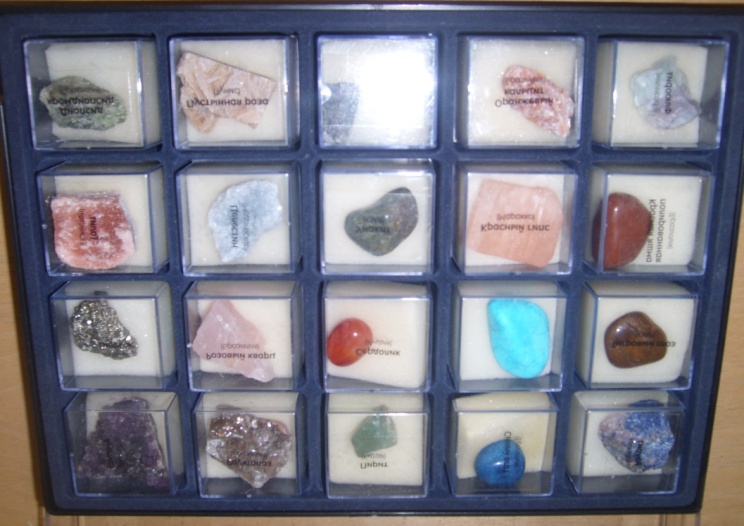